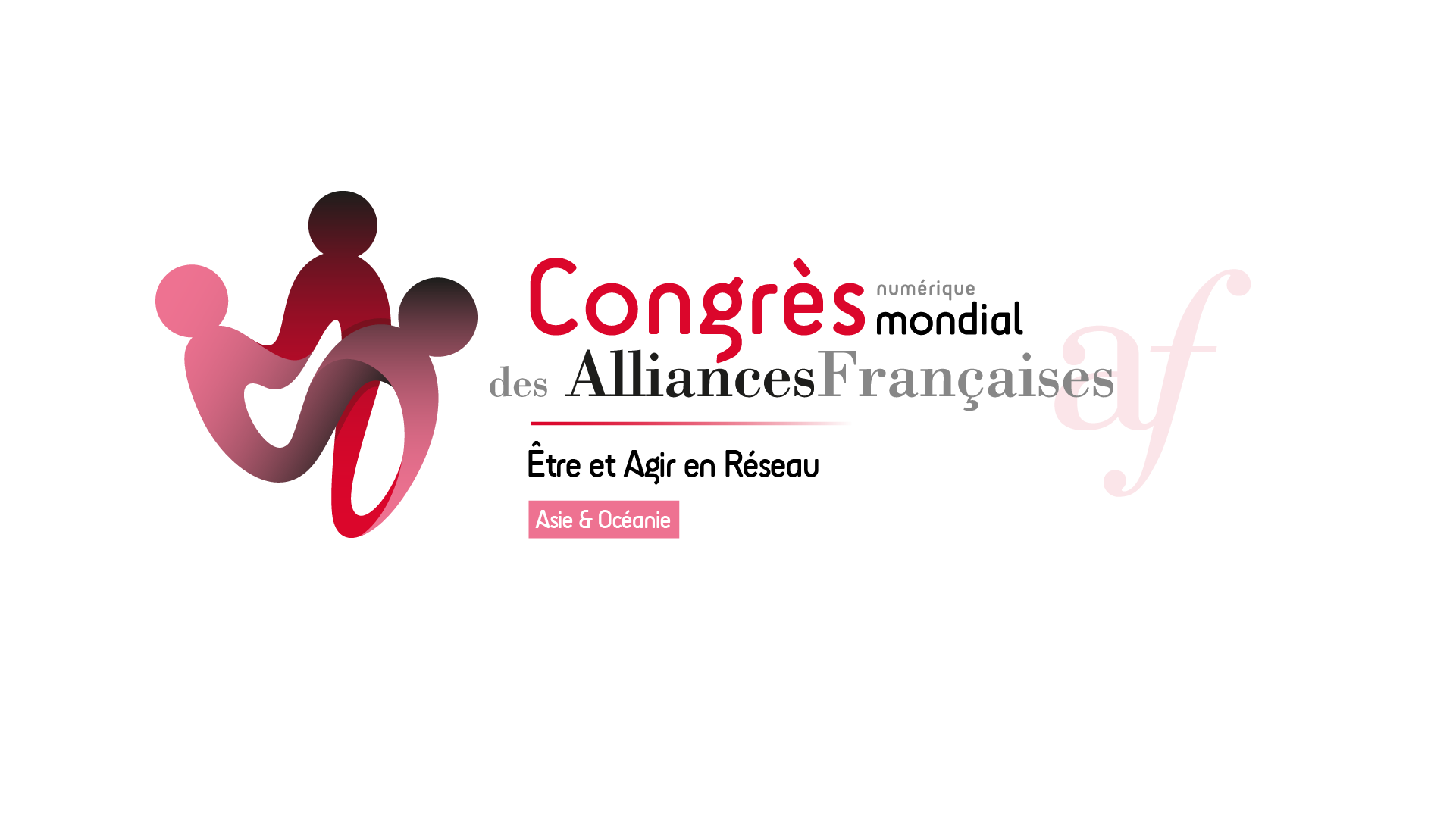 Marketing et communication
 
Intro: Béatrice REMY, Membre du CA, AF Hong Kong
CRM et expérience client: Marie BOUCAUT, Responsable Marketing, AF Hong Kong
Analyse et utilisation de la base de données: Gareth DANDO, Membre du CA, AF Sydney 
Communication de marque et offre média: David CORDINA, Directeur des Cours & Directeur-adjoint, AF Hong Kong
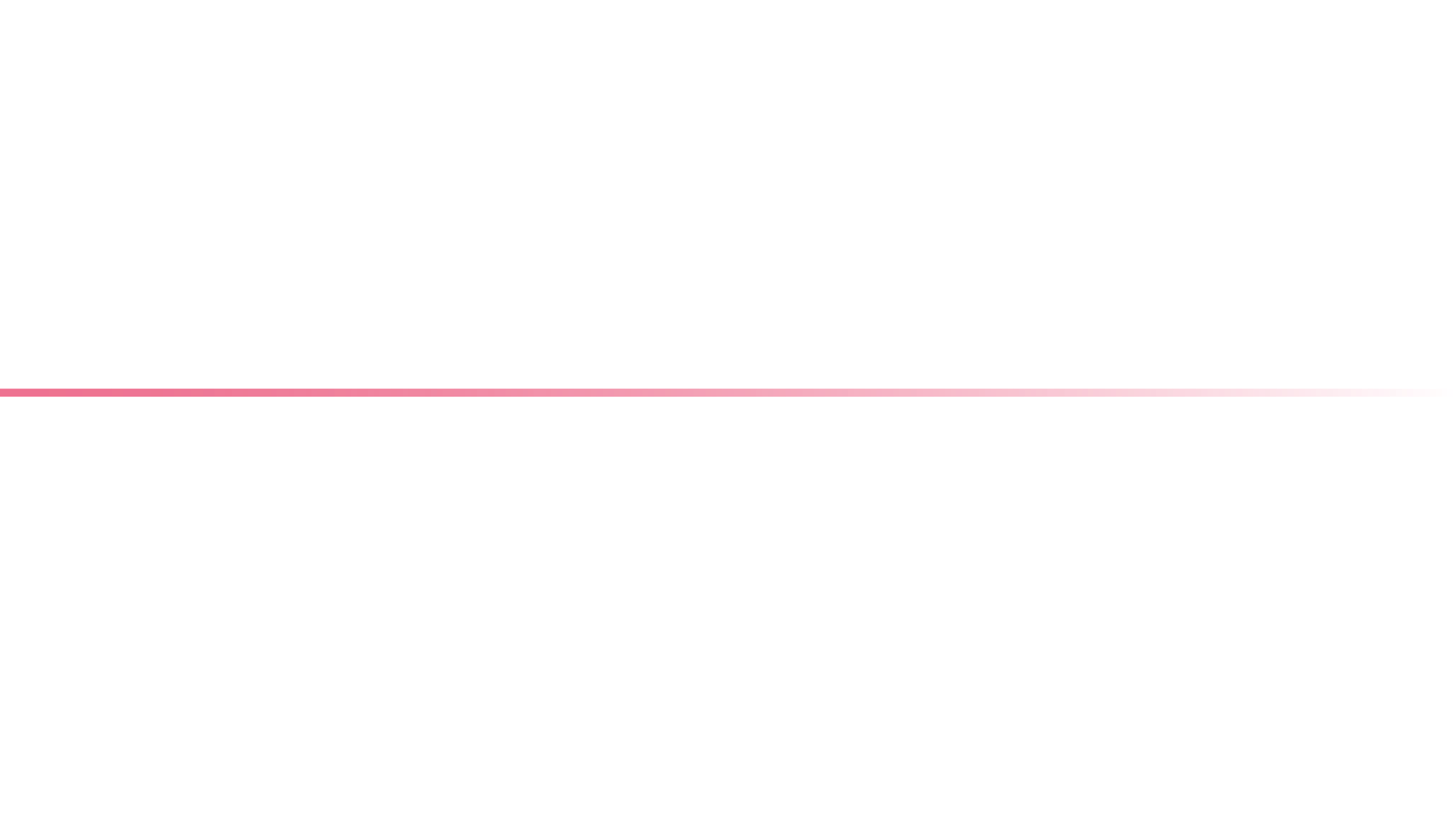 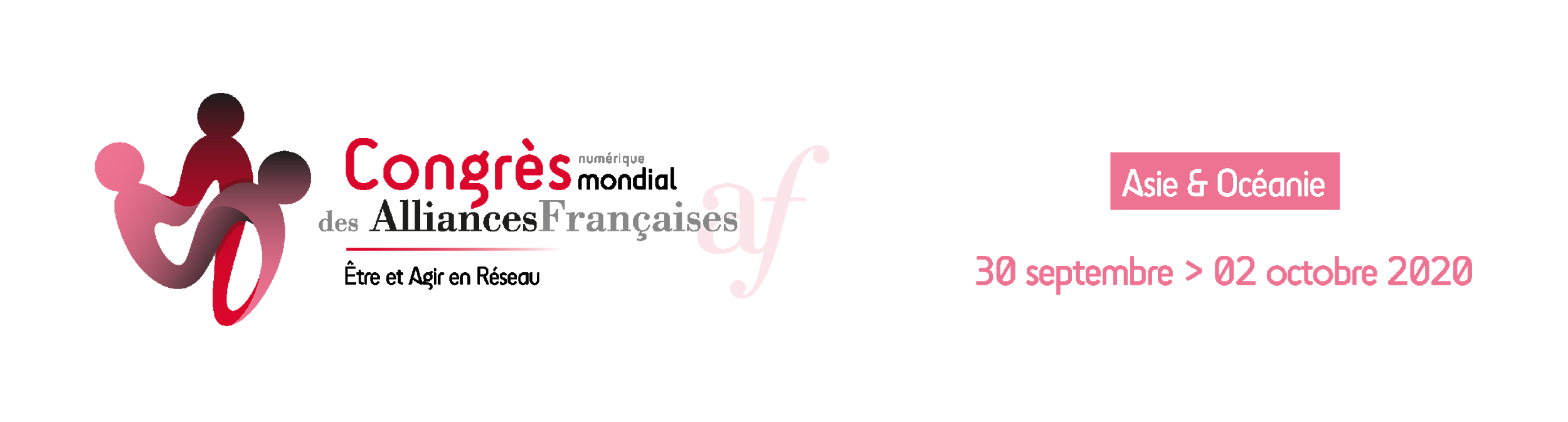 Marketing et communication
 
Intro: Béatrice REMY, Membre du CA, AF Hong Kong
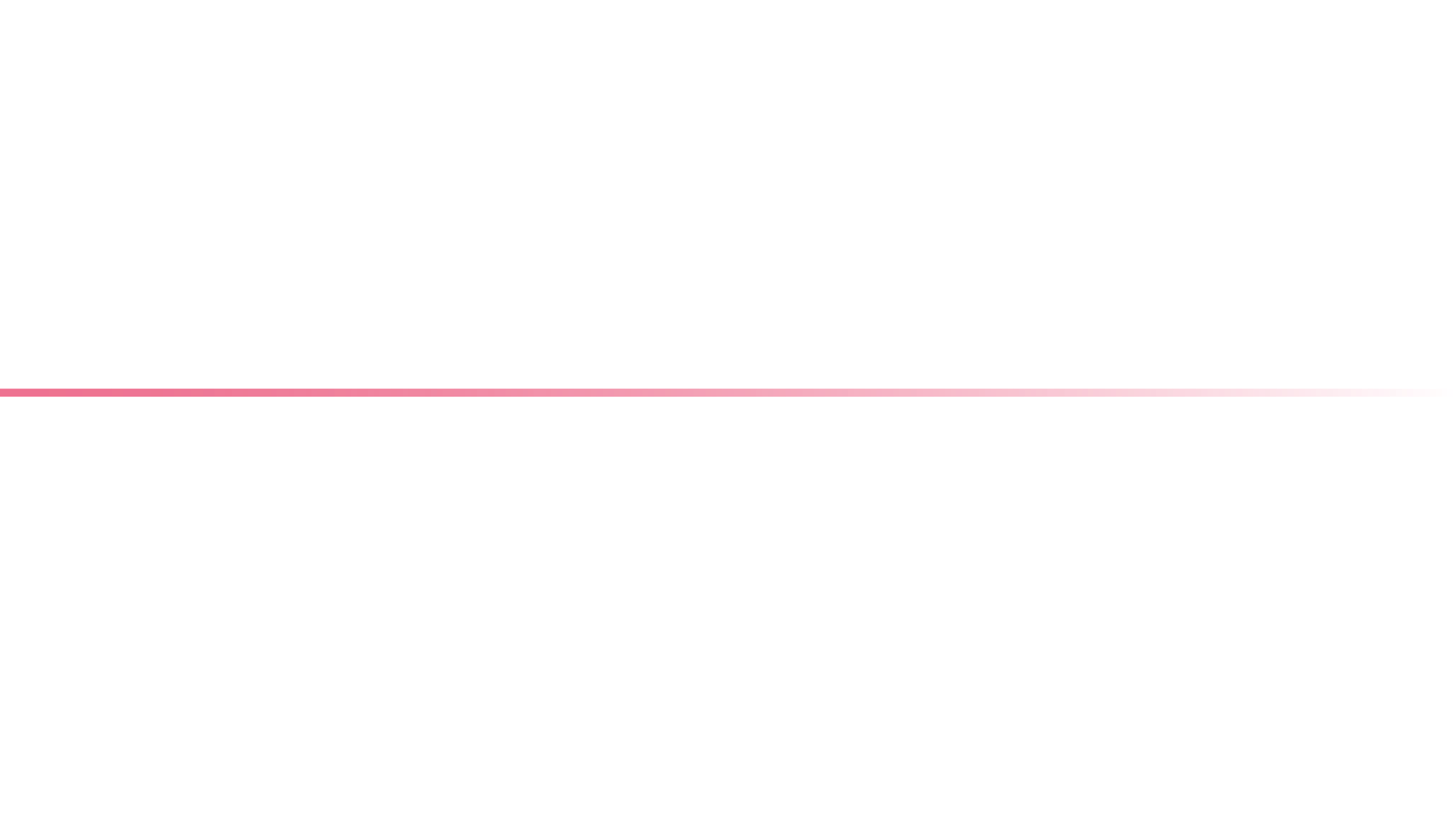 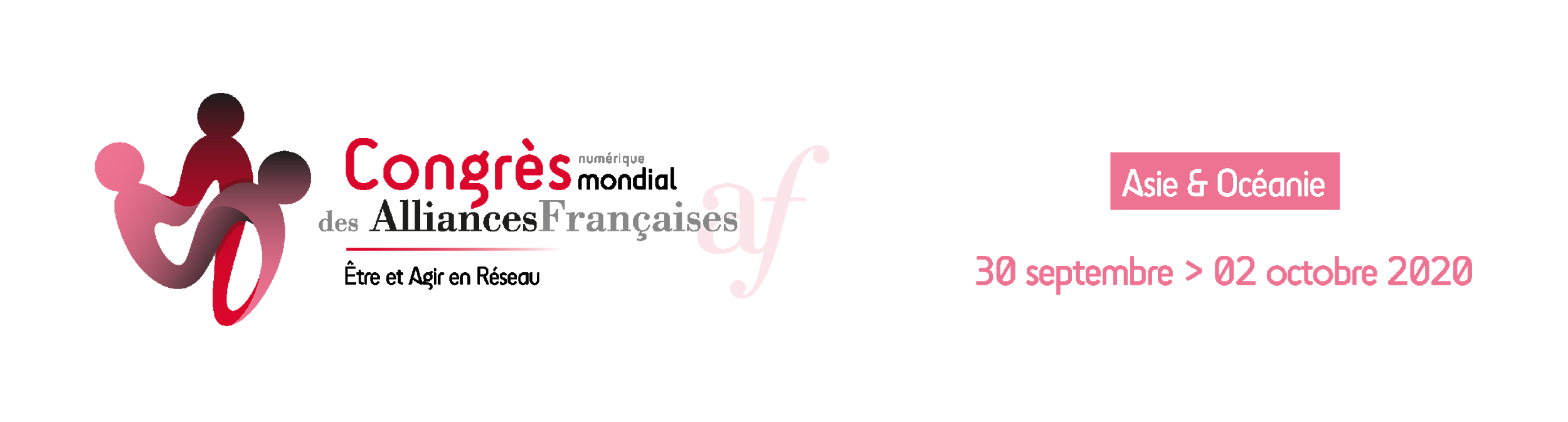 Marketing et communication
 
CRM et expérience client: Marie BOUCAUT, Responsable Marketing, AF Hong Kong
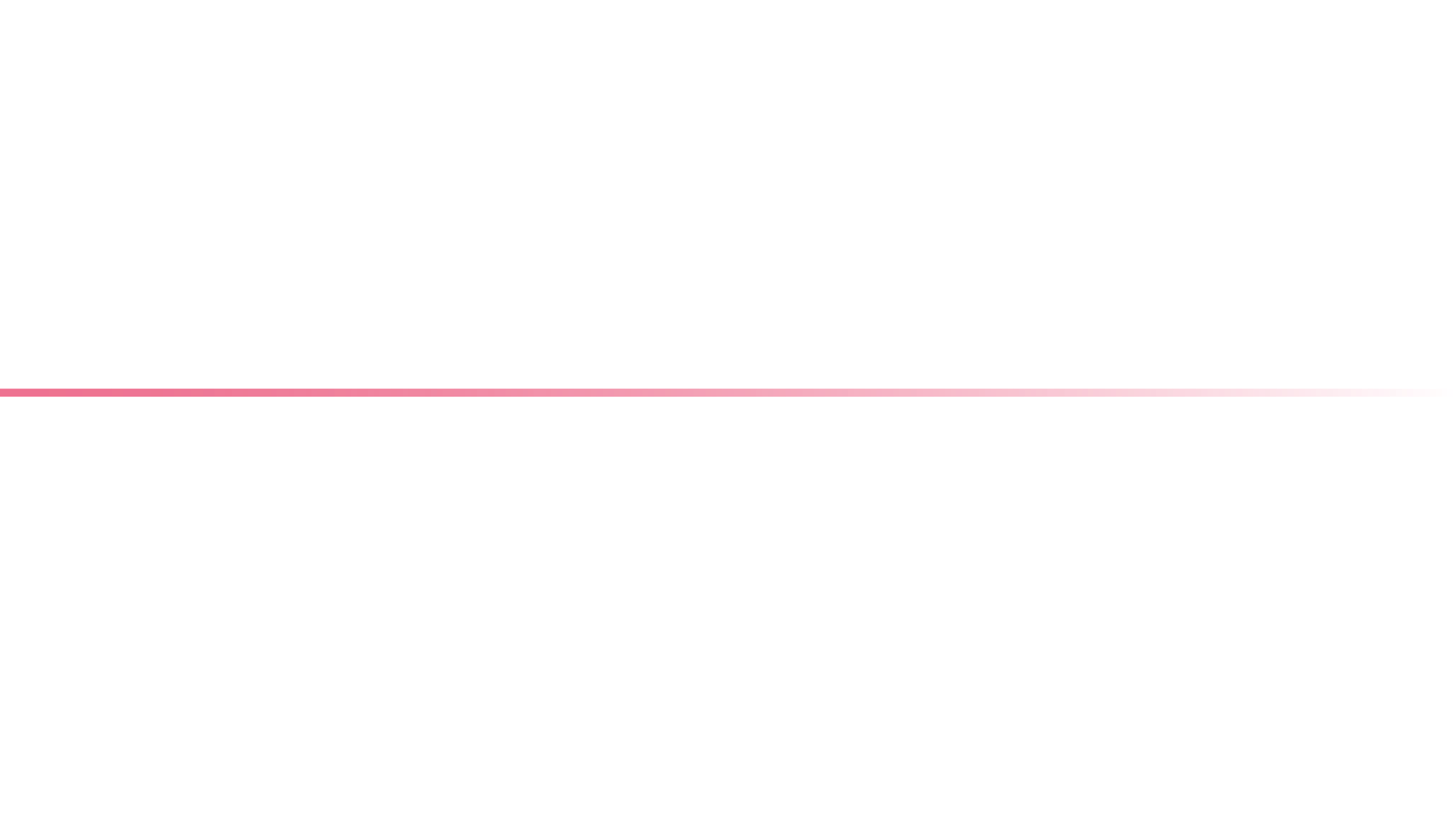 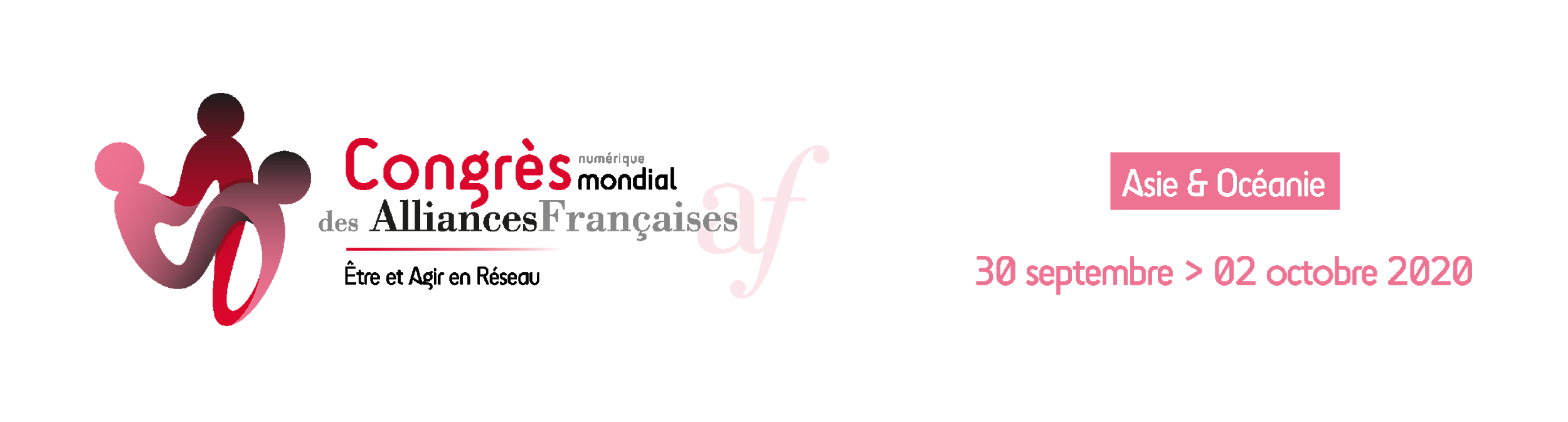 CRM*: INSIDE-OUT
                  Customer Relation  Management
CEM*: OUTSIDE-IN
Customer Experience Management
Du CRM à la gestion de l'expérience client
1.	Faire évoluer le patrimoine digital  pour adapter la démarche commerciale à un marché et une demande  en mutation: approche client vs. approche produit
 
2.	Identifier et utiliser  des bons leviers émotionnels et décisionnels pour pour concevoir  les campagnes et la communication de marque grâce à différentes techniques d'engagement (e.g enquêtes, focus groups)

3.	Consolider l'expérience grâce au  reporting régulier permettant la segmentation et  l’optimisation des campagnes marketing les plus performantes
Approche Produit
Approche Client
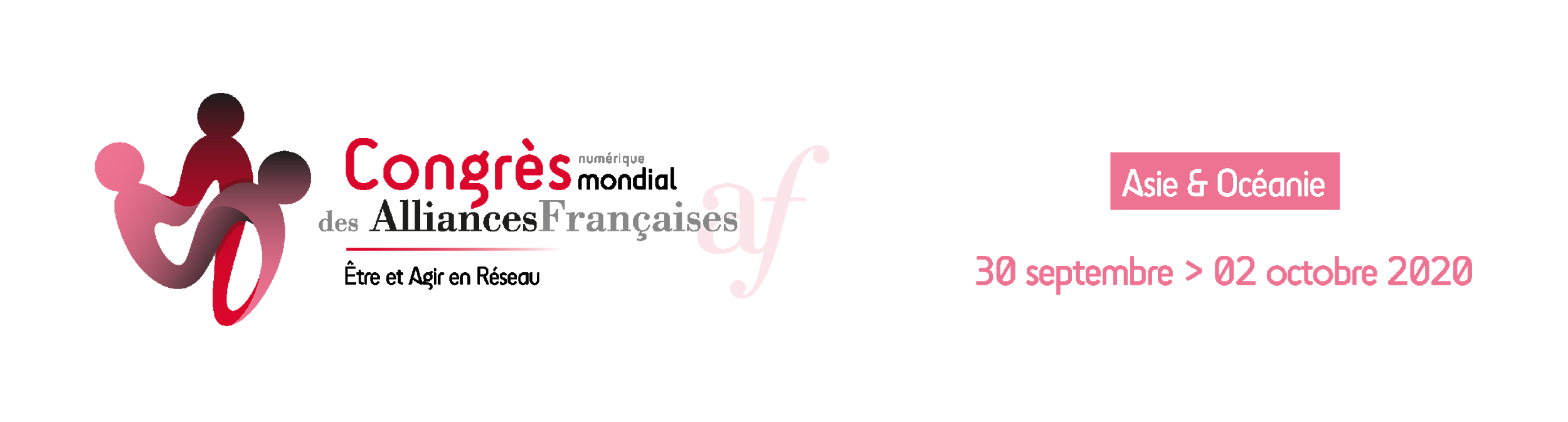 Du CRM à la gestion de l'expérience client
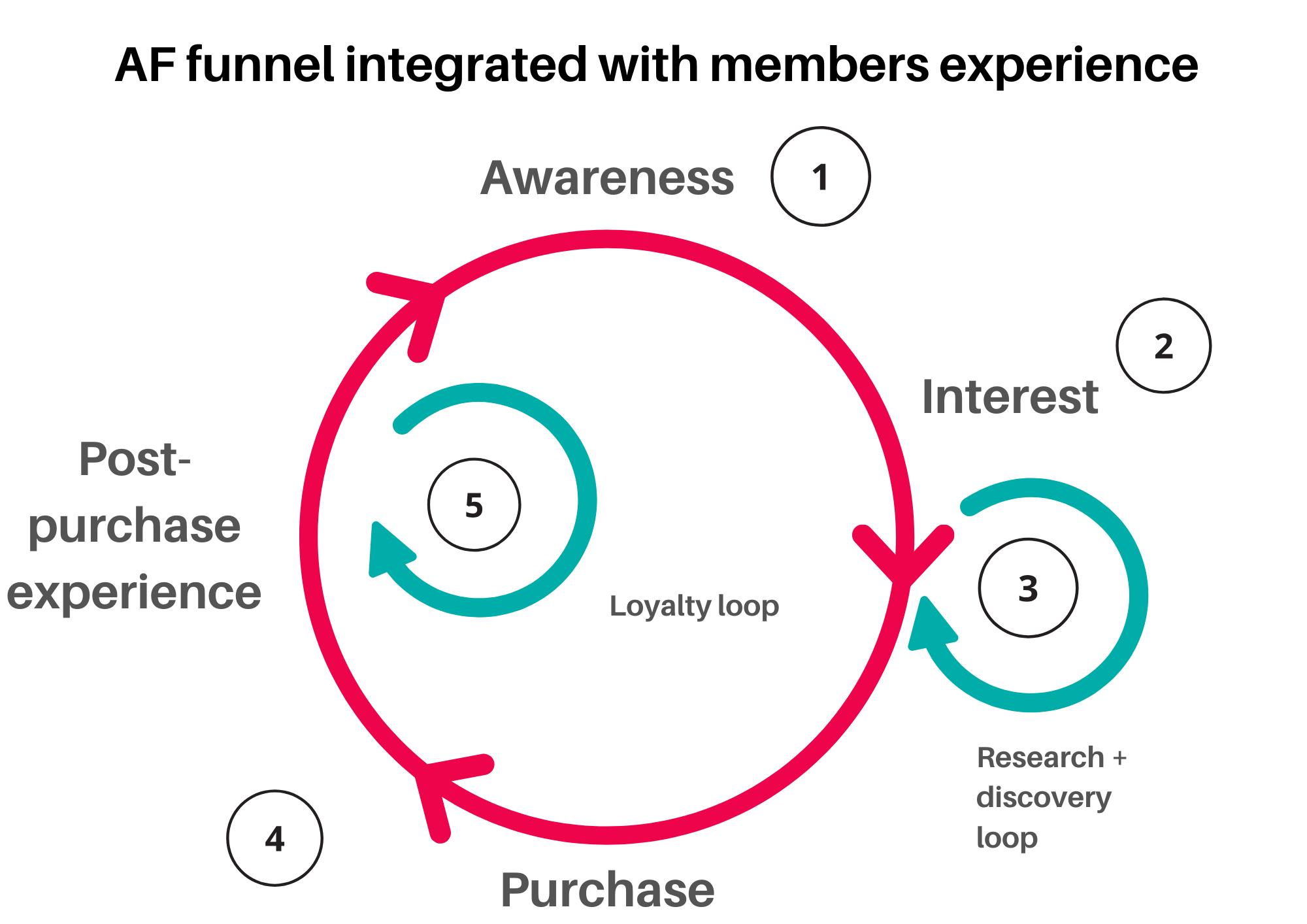 Passage d’une approche CRM traditionnelle à une approche intégrée avec une stratégie ‘‘omnichannel’ et de nouveaux moyens de pilotage.

Des évolutions qui ont ainsi permis d’étendre le projet CRM à d’autres fonctions du marketing: email/SMS/affiliate marketing, outils d’automatisation et de segmentation, analytique, placement test, certificats de fin de session, etc.

Des outils  permettant une meilleure collaboration interne et par conséquent une expérience client unifiée  à chaque étape du cycle d’engagement.
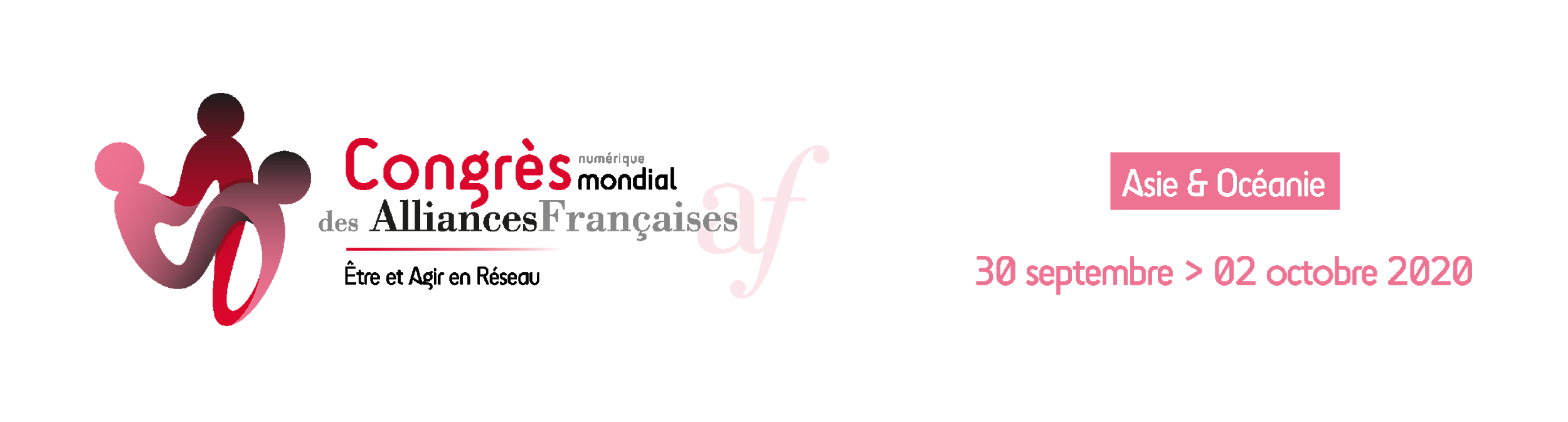 Marketing et communication
 
Analyse et utilisation de la base de données: Gareth DANDO, Membre du CA, AF Sydney
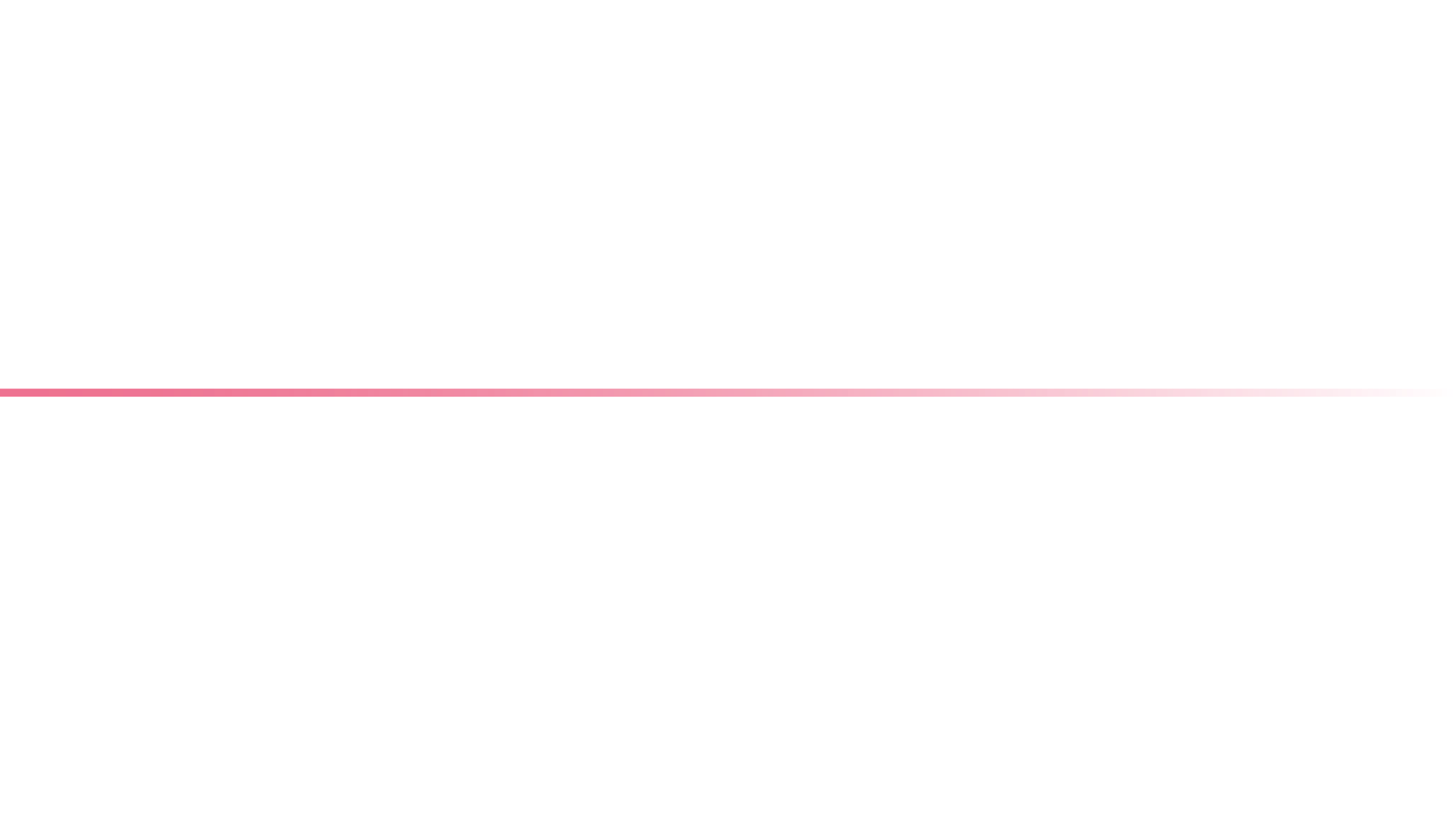 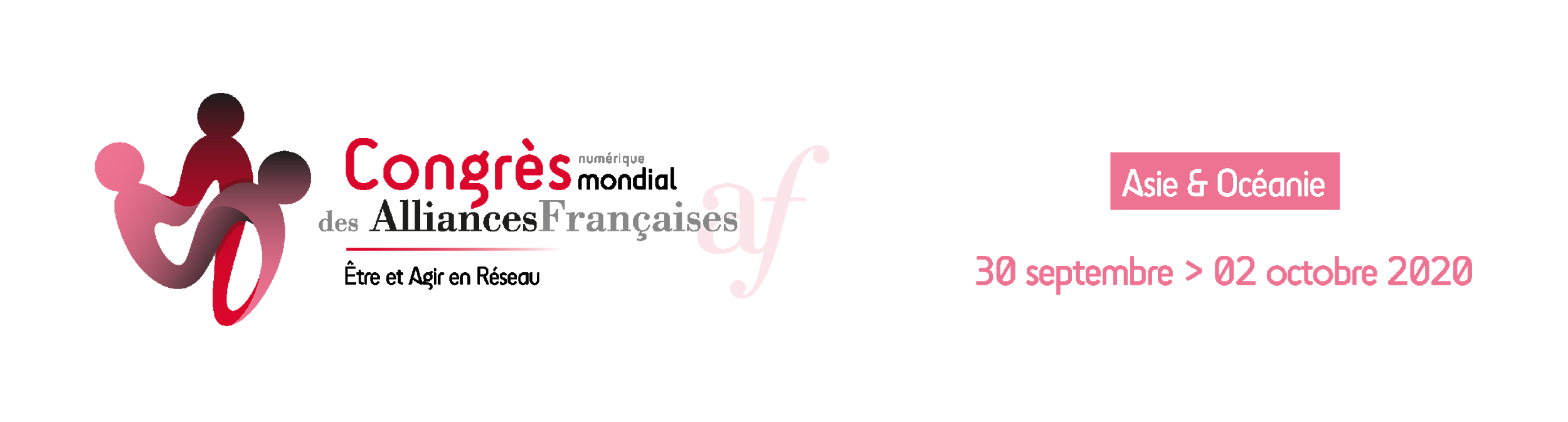 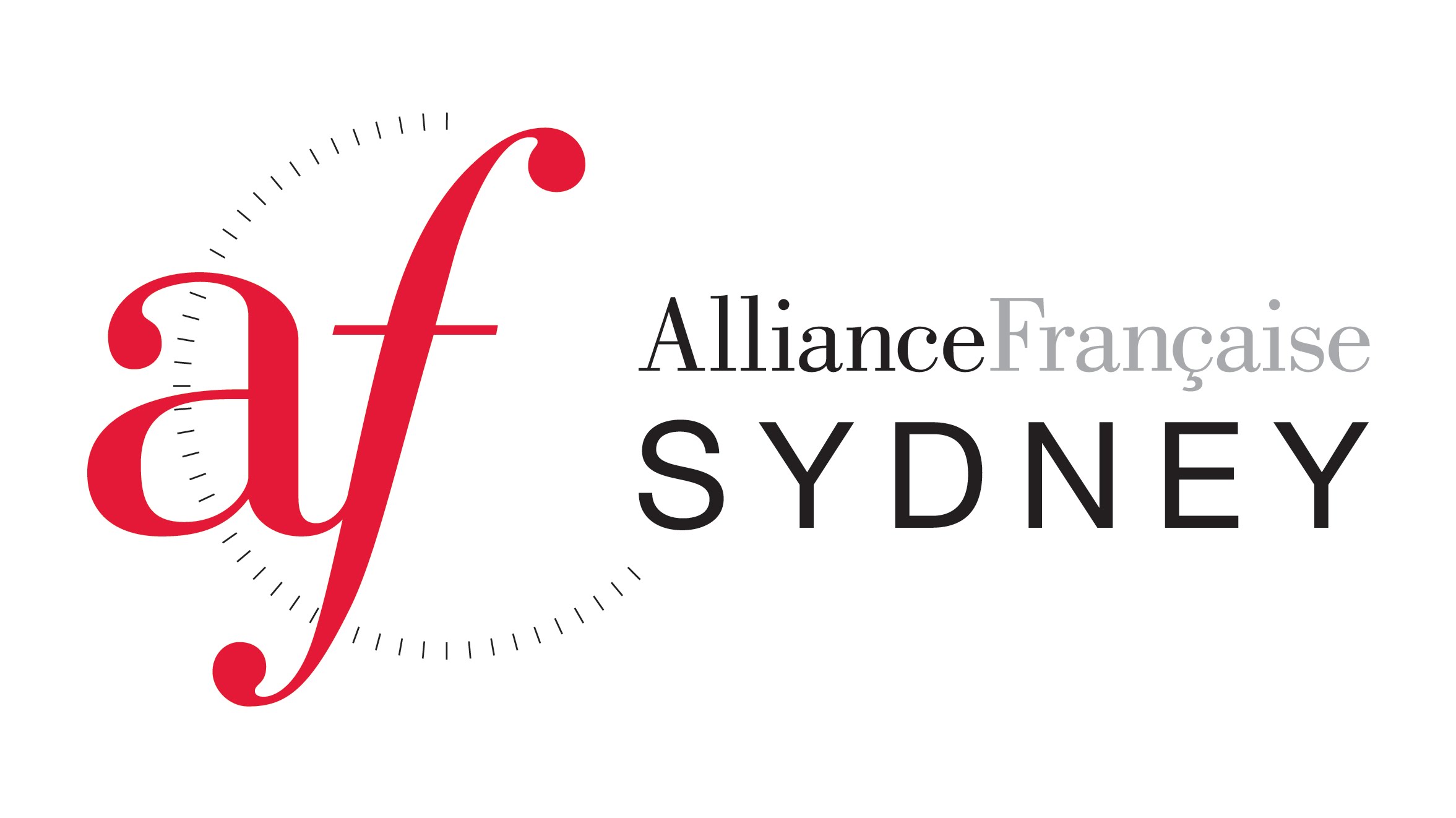 Pourquoi s’intéresse-t-on aux clients fidèles?
Inscriptions 2012-2019 : Cours d’adultes
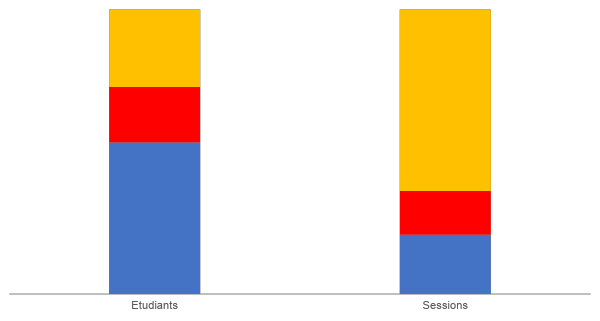 3 Sessions
ou plus
27%
64%
2 Sessions
20%
Nombre d’inscriptions par étudiant
15%
53%
1 Session
21%
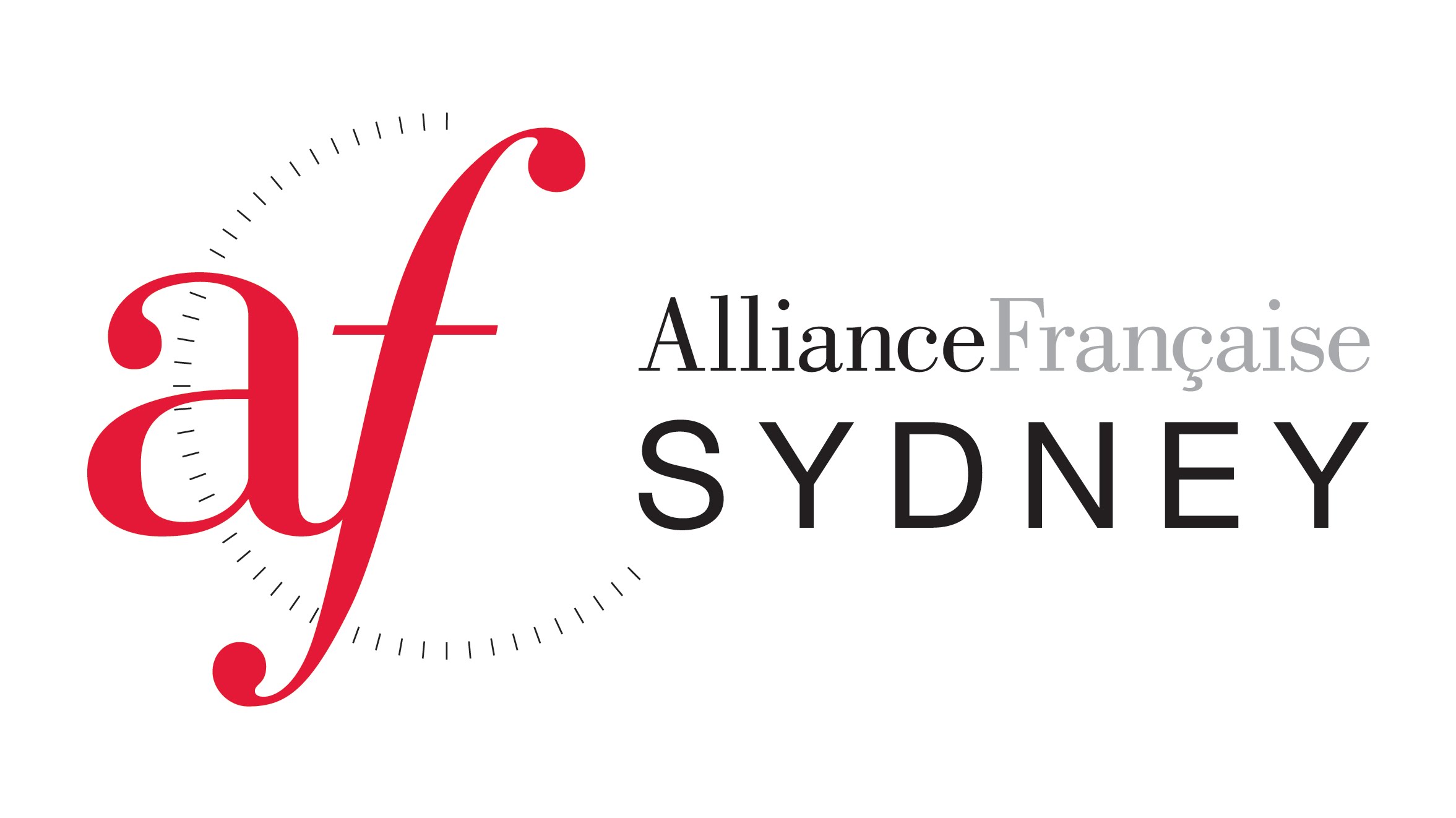 10% de nos étudiants sont des “frequent flyers” …
Distribution de nombre d’étudiants par leur fidélité
1%
100%
2%
7%
3%
6%
9%
20%
Nombre total d’étudiants 2012-2019
10% “Frequent flyers”
53%
Cible principal du marketing traditionnel
11-20
1
2
3
4
5
6-10
20-44
Total
Nombre total de sessions inscrites par étudiant au cours de leurs études
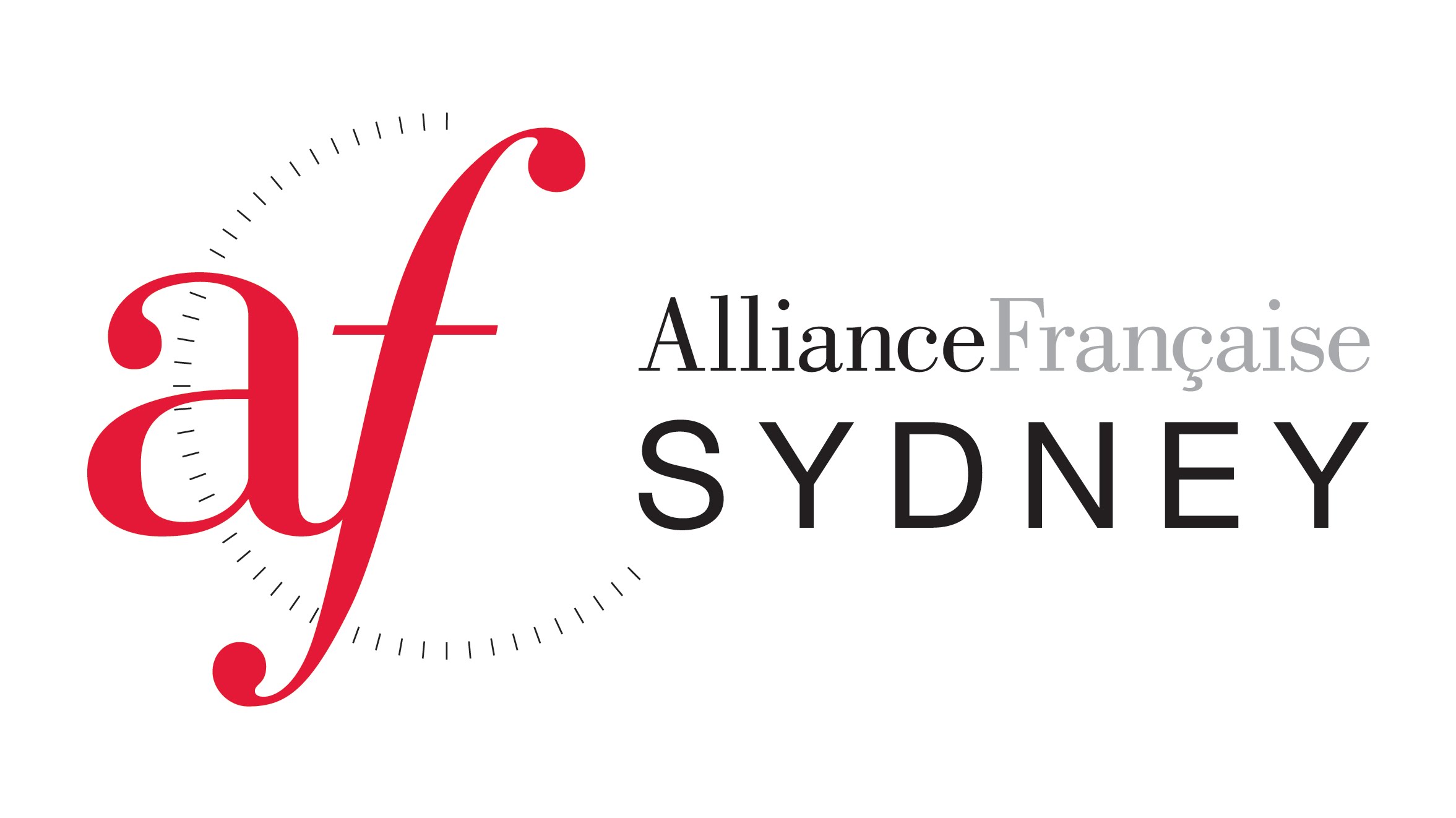 … qui sont responsables de 40% de nos inscriptions!
Distribution de nombre d’inscriptions par la fidélité des étudiants
100%
6%
13%
20%
Nombre de sessions inscrites 2012-2019
6%
9%
10%
15%
40% des revenus des 
“Frequent flyers”
21%
Bénéfice limité de
marketing supplémentaire?
11-20
1
2
3
4
5
6-10
20-44
Total
Nombre total de sessions inscrites par étudiant au cours de leurs études
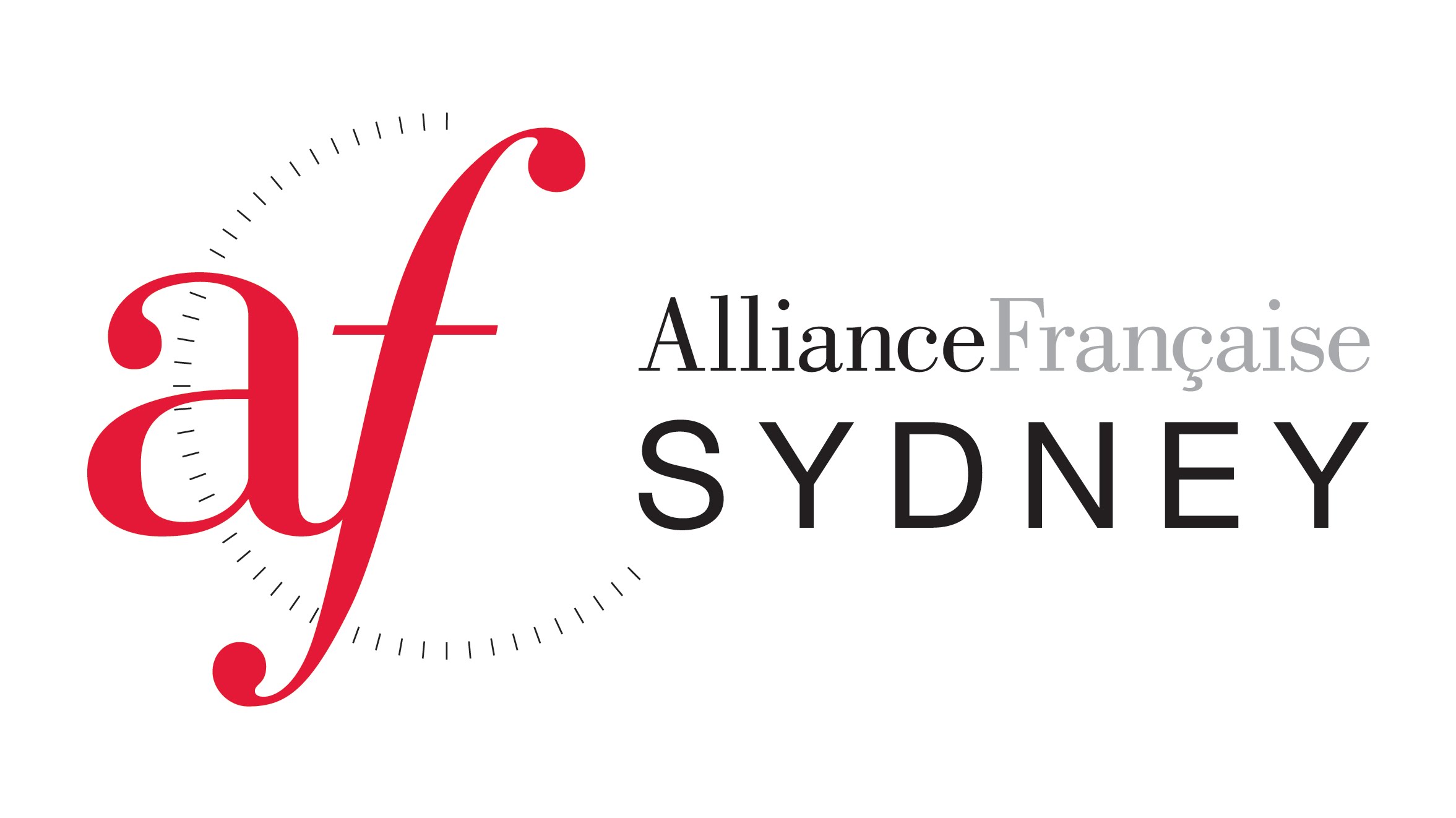 Leur taux de réinscription devient rapidement très élevé, et leur loyauté continue à augmenter
Dynamiques de réinscription 2012-2019 : Adult classes only
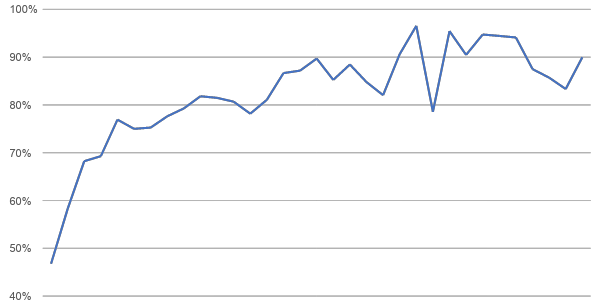 Probabilité de réinscription au moins une fois de plus
“Point d’inflexion” à partir d’un an d’études?
1
2
3
4
5
30
10
20
Nombre de sessions déjà inscrites par étudiant
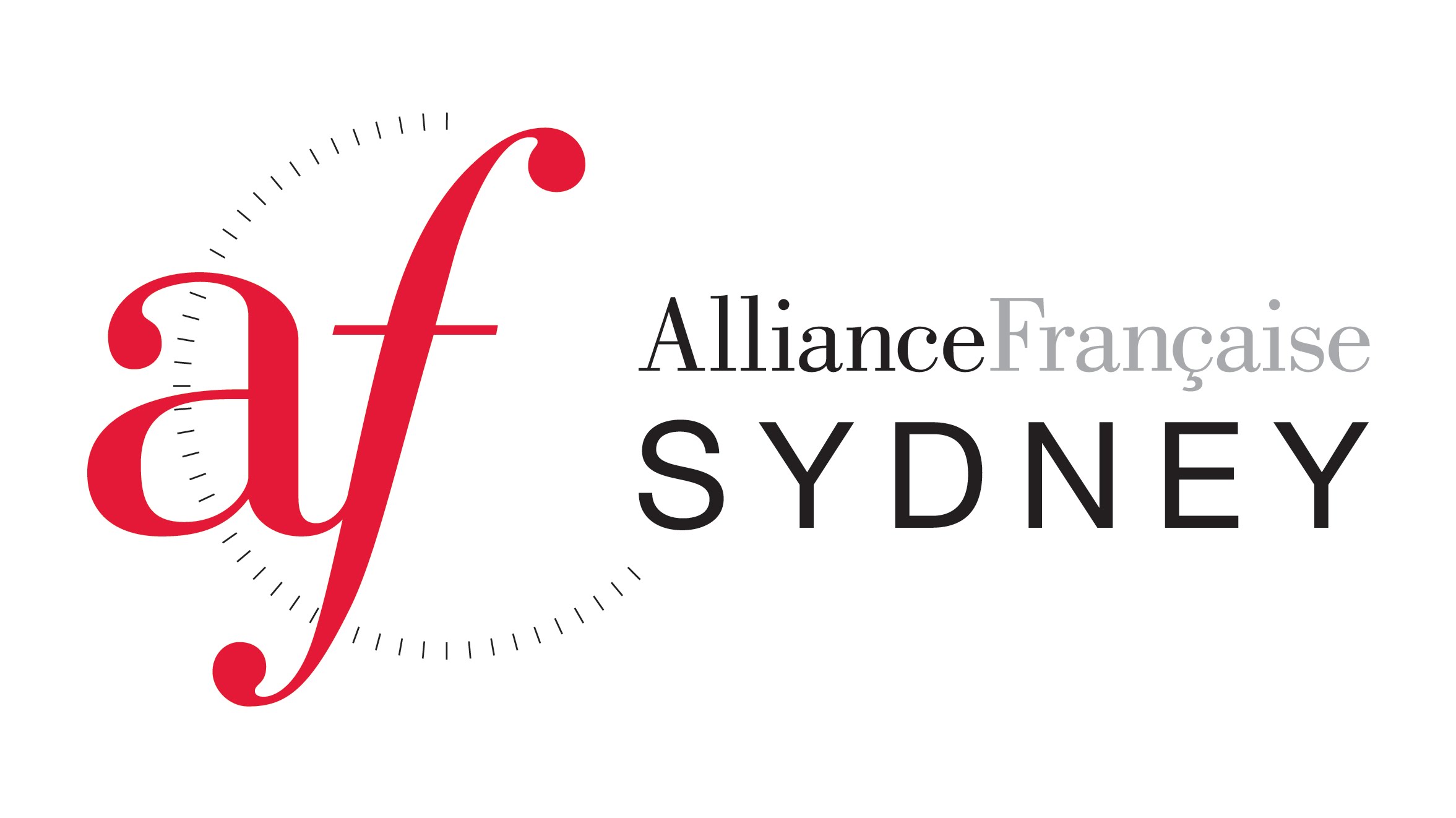 Beaucoup de nos anciens “Frequent Flyers” sont malheureusement devenus inactifs au fil des ans
Inscriptions des “Frequent Flyer” 2018 : Cours adultes
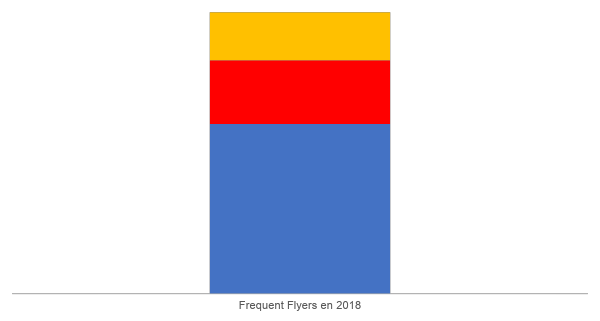 Nouveaux “Frequent Flyers” en 2018
17%
Anciens “Frequent Flyers” réinscrits
23%
“Frequent Flyers” inactifs pendant plus de 12 Months
Opportunité?
60%
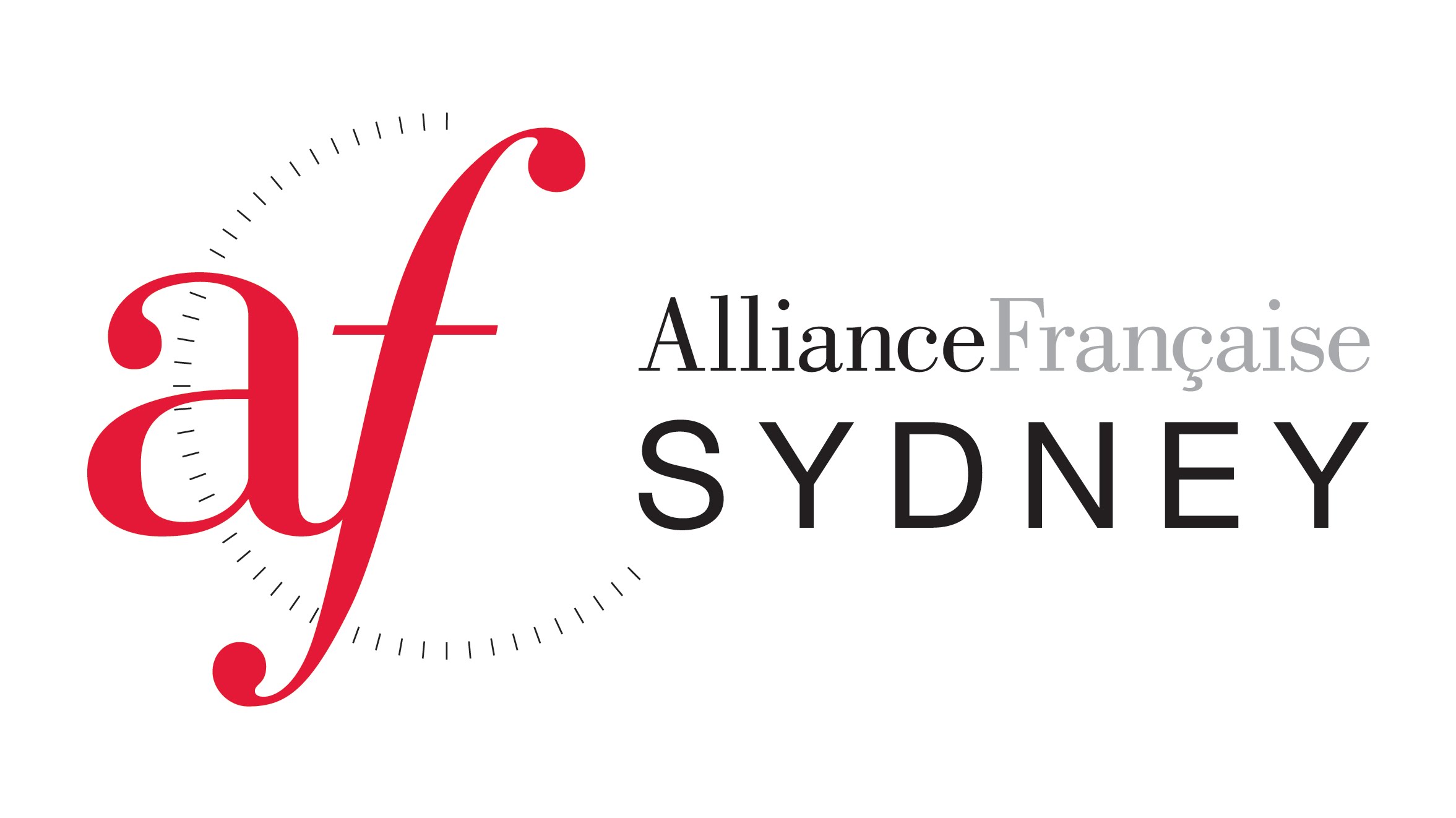 Mais il leur reste beaucoup à apprendre!
Progression de niveau du début à la fin des études : “Frequent Flyers” 2012-2019
Niveau à la fin des études
Niveau au début
Opportunité de continuer / redémarrer leurs études?
30%
98%
74%
35%
“Taux d’avancement”
Communication
 
Communication de marque et offre média: David CORDINA, Directeur des Cours & Directeur-adjoint, AF Hong Kong
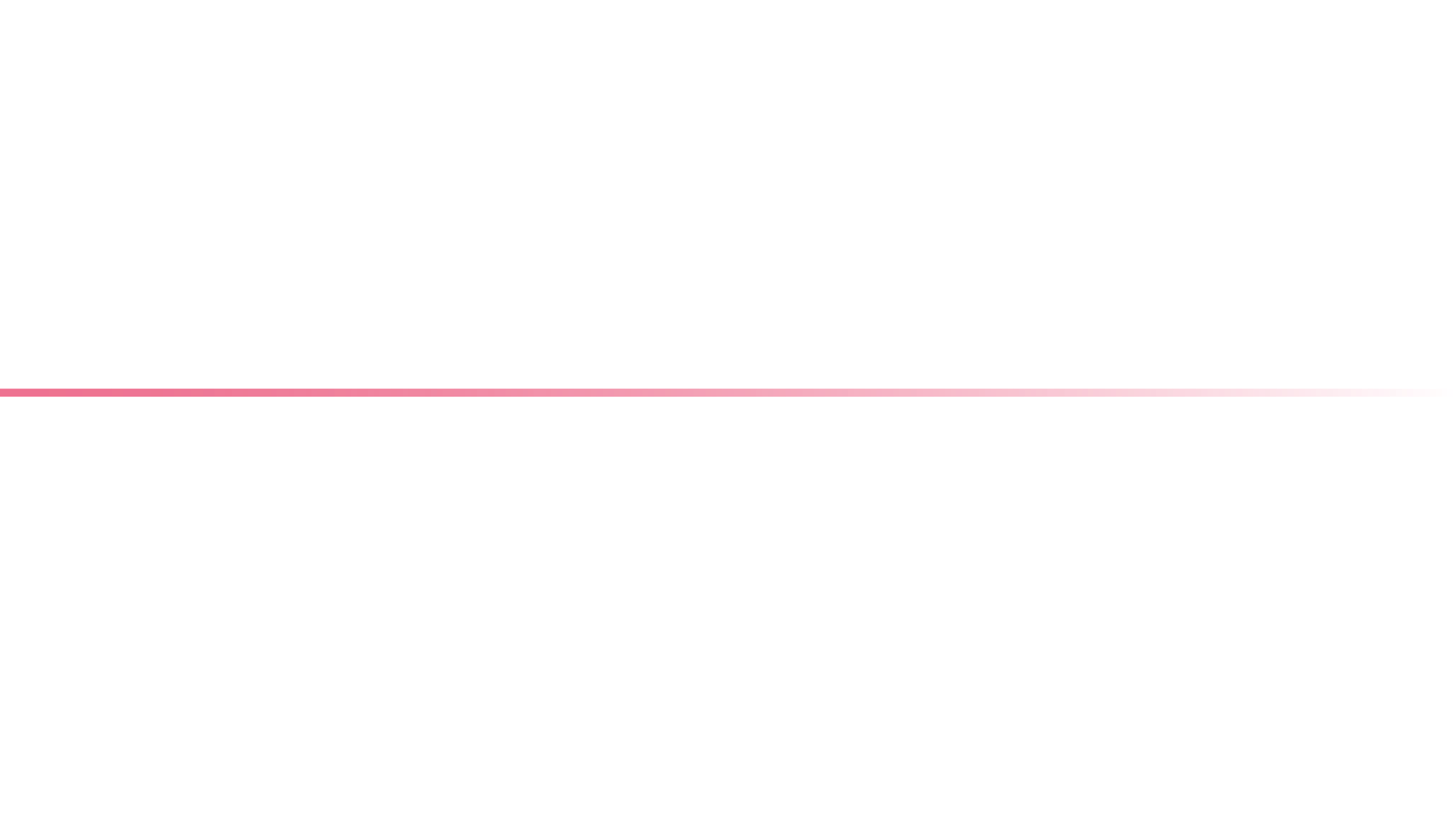 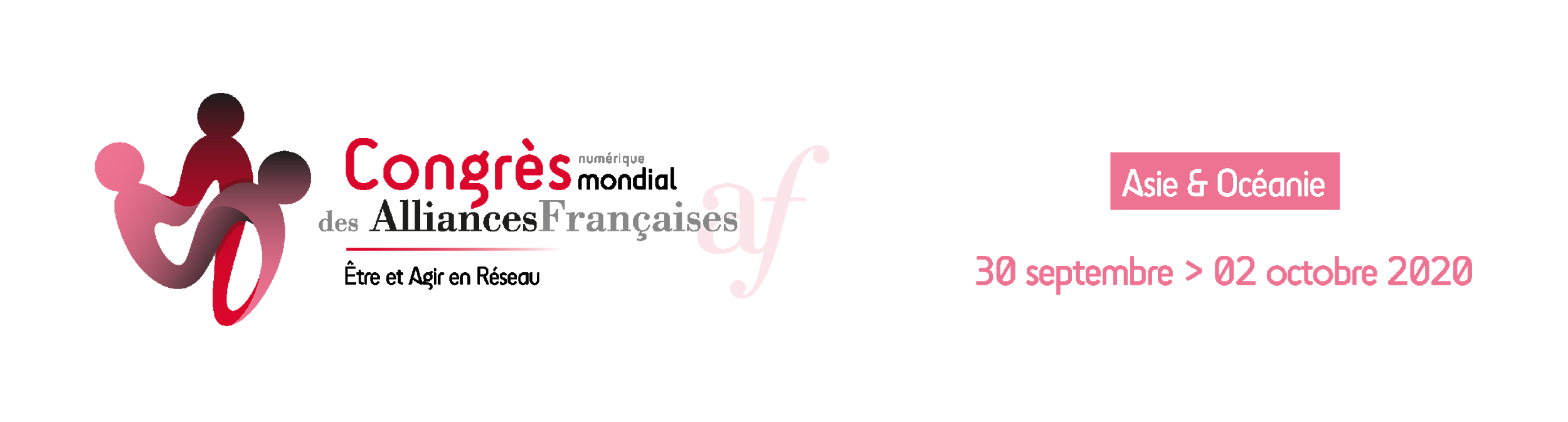 Communication
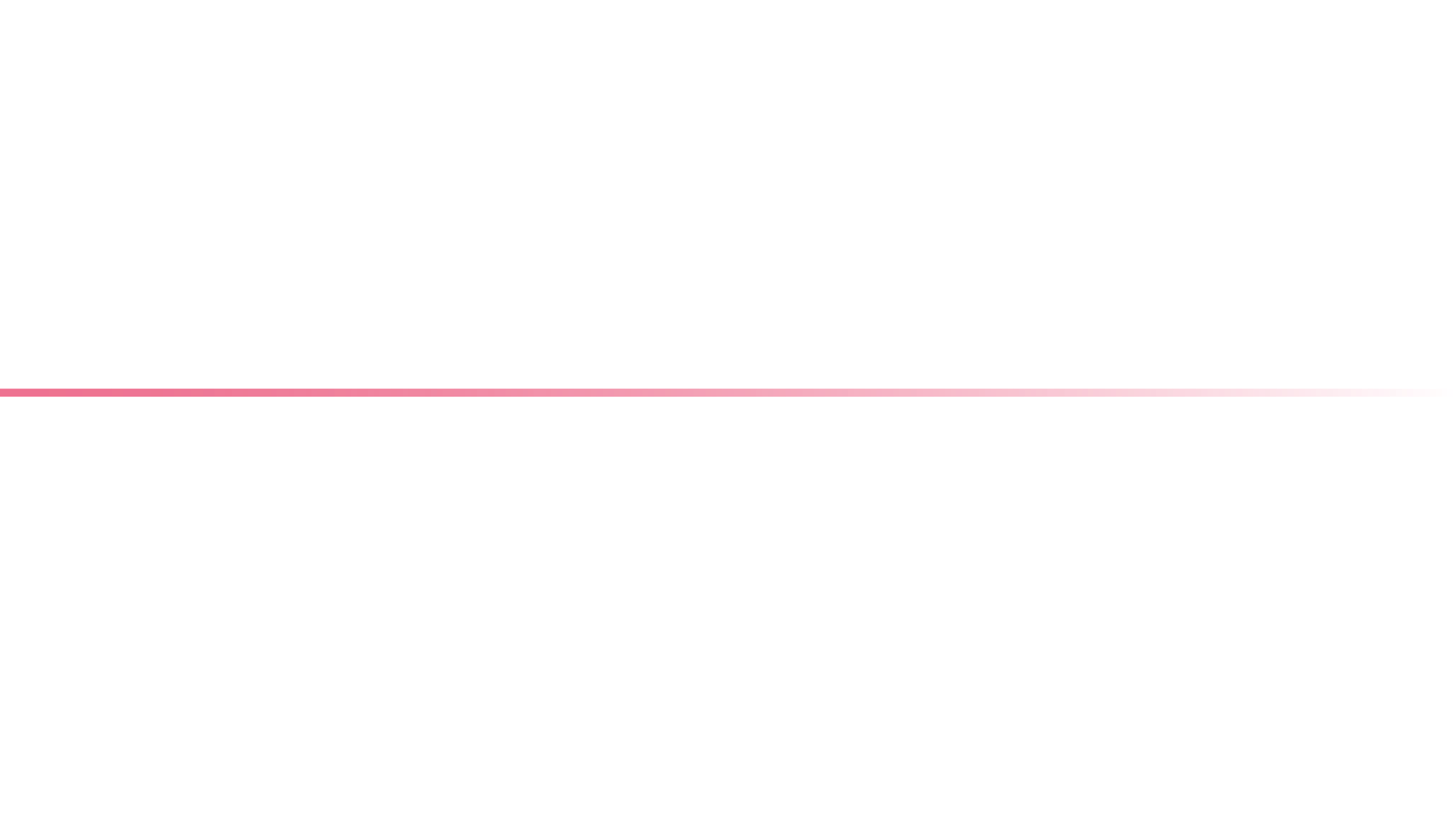 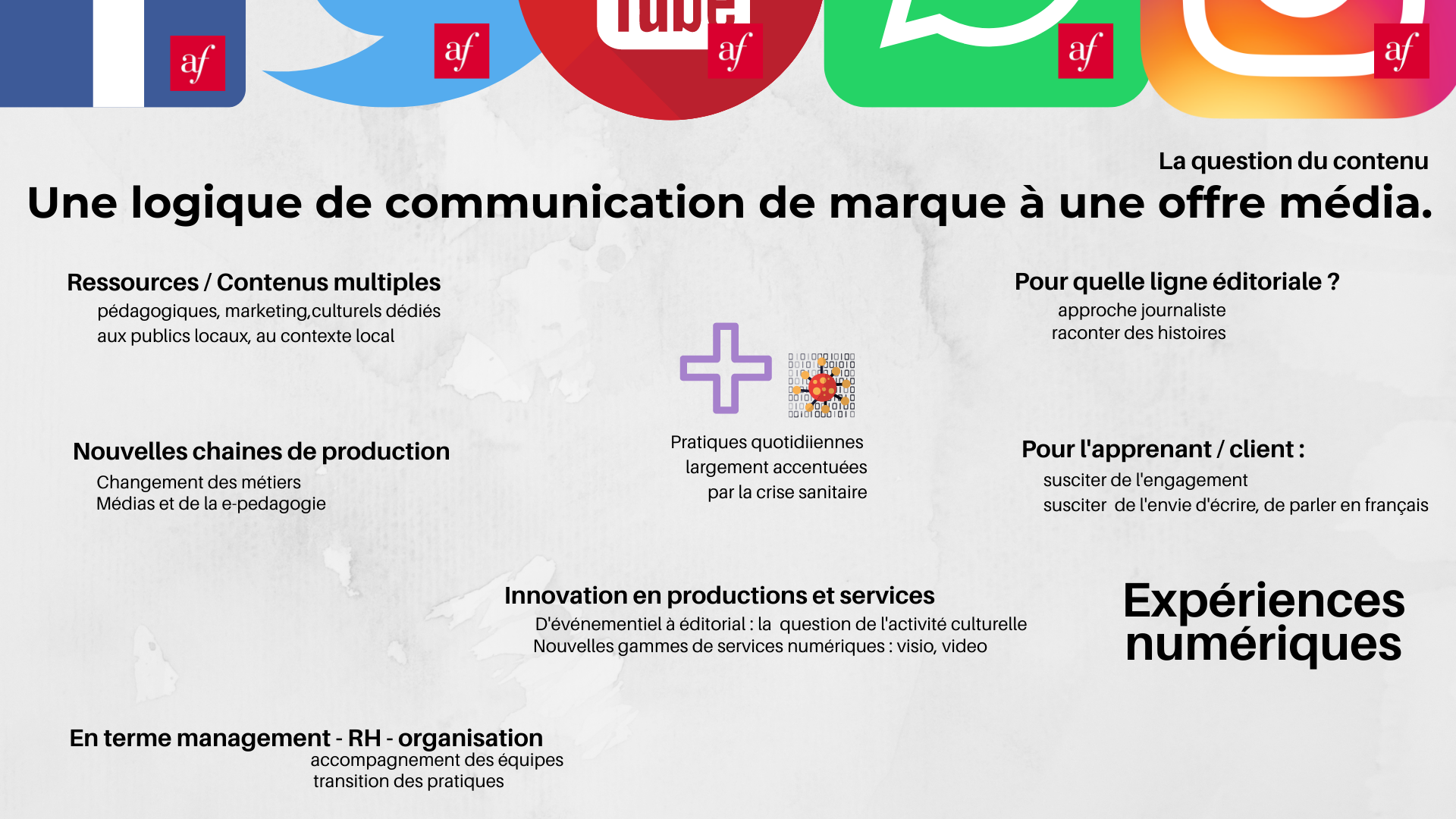 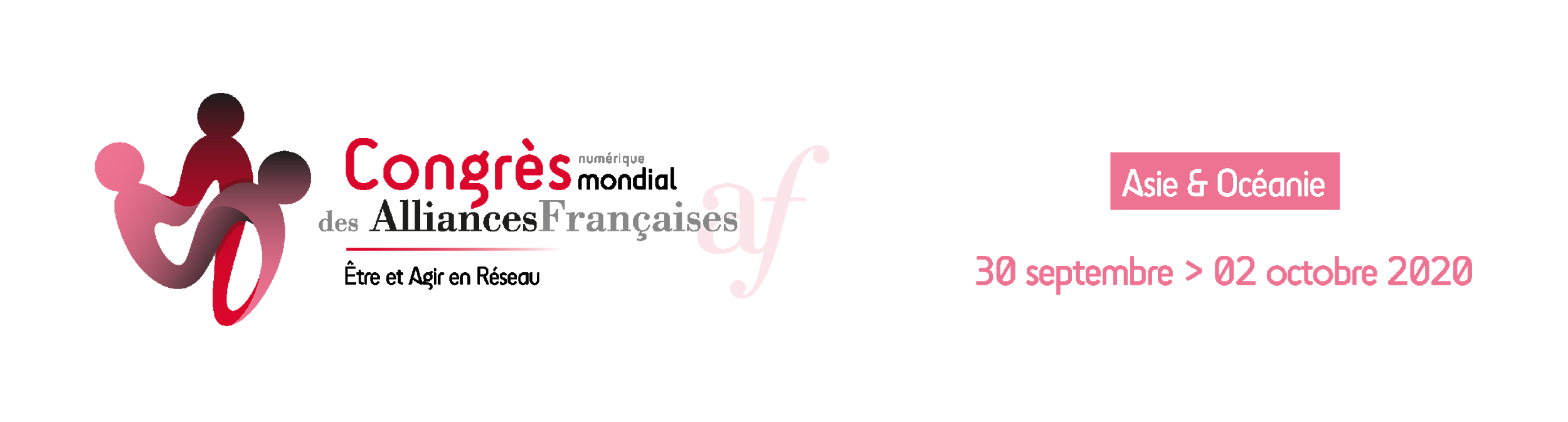 Pièces jointes
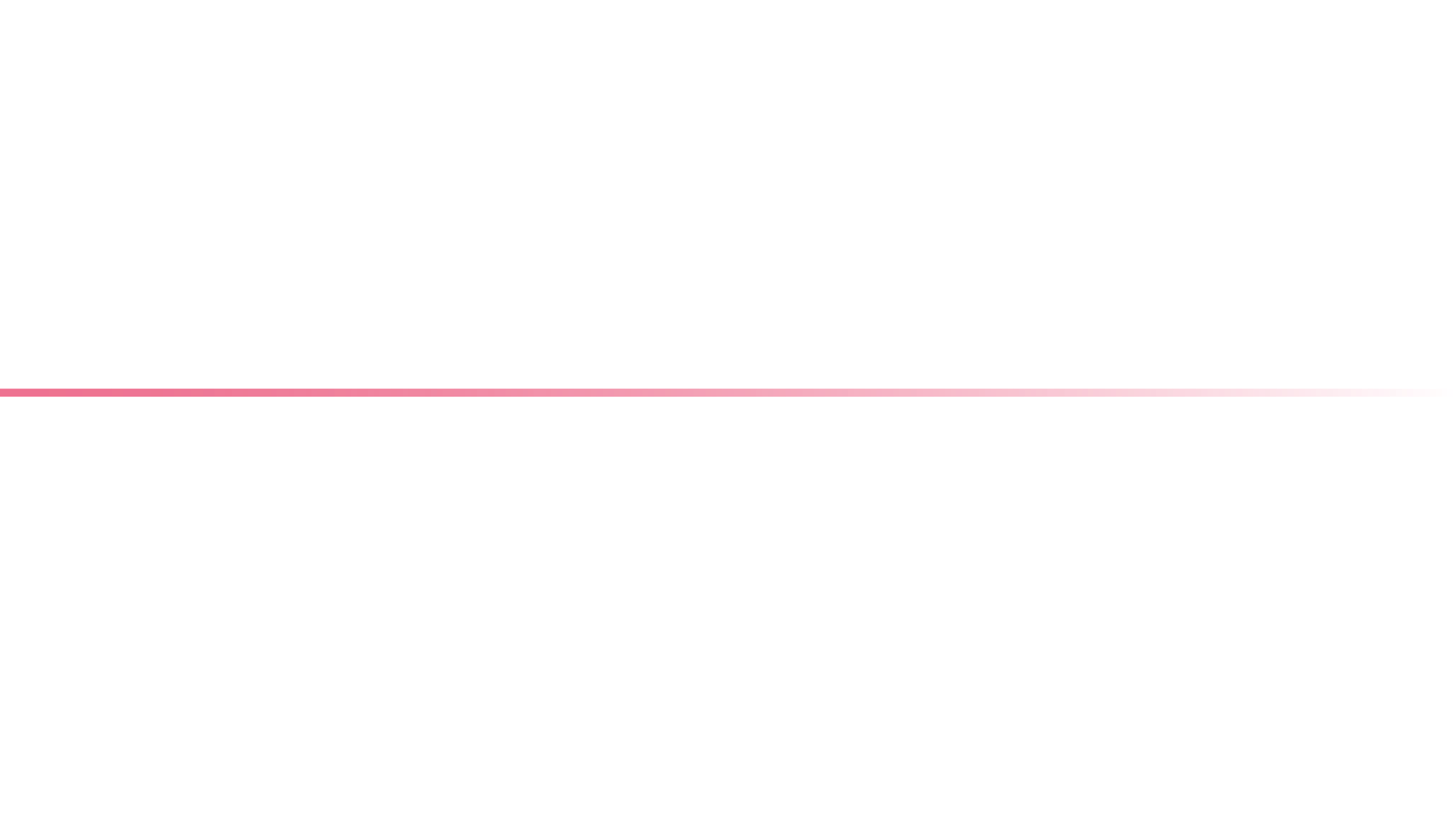 Exemple de rapports marketing mensuels (Juin / Juillet)
Exemple de calendrier cross-fonctionnel
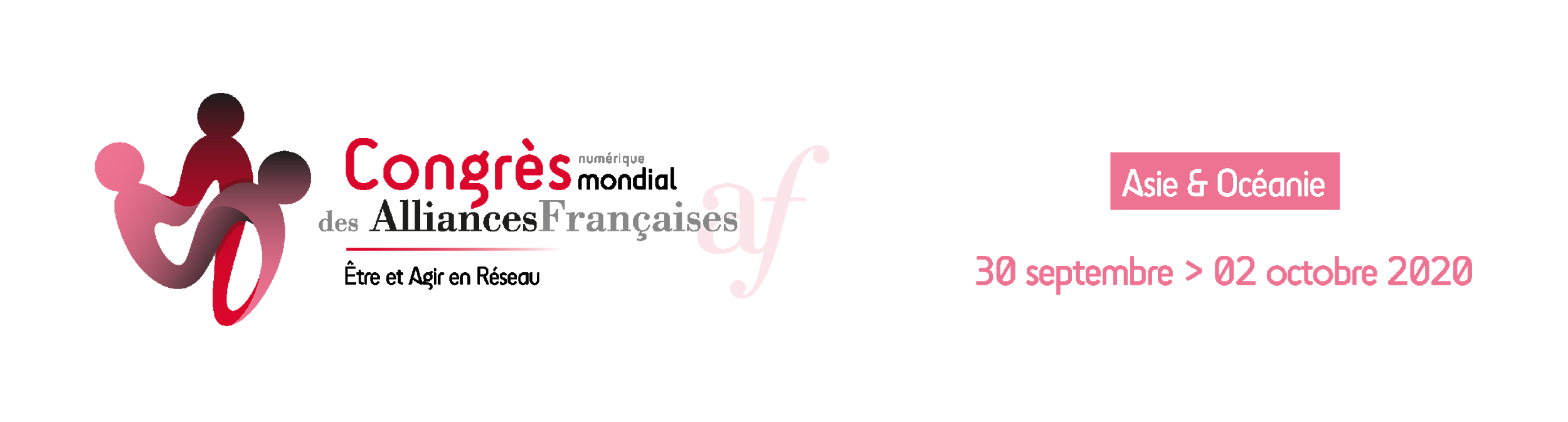 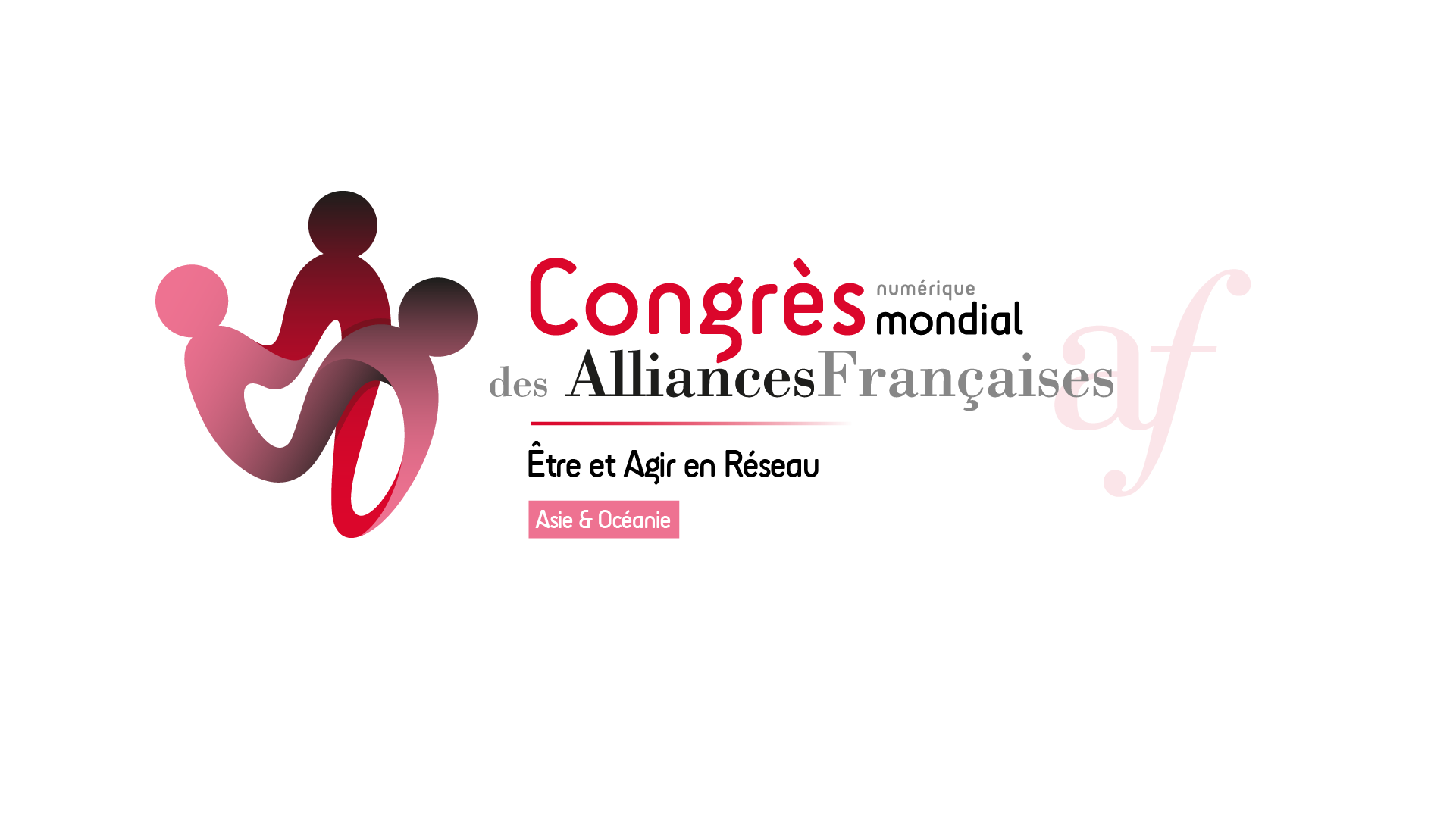